5F. Analog Data
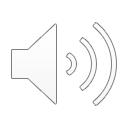 How to transmit analog data?
Digitize into multibit info
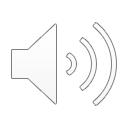 How accurate is this?
How many bins (=2N) for inaccuracy 1% ?
How many bits (N) to describe each bin?
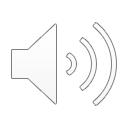 Answers
Analog #
Binary representation
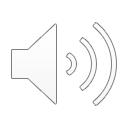 Matlab Communications Toolbox
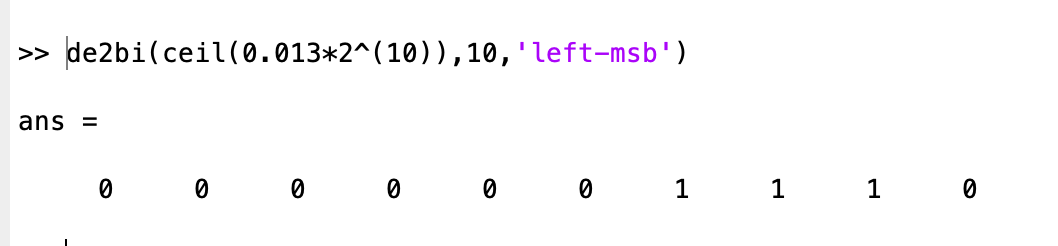 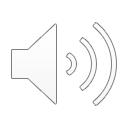 10 bit precision
What about equal probability boxes?
Digitize, but with constant probability
in each bin (ie, unequal width)
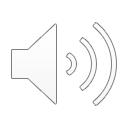 ADCs
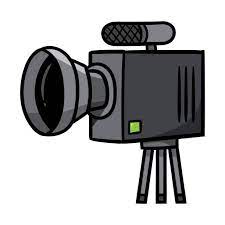 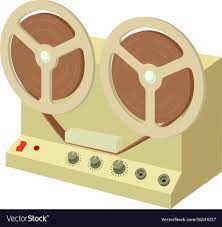 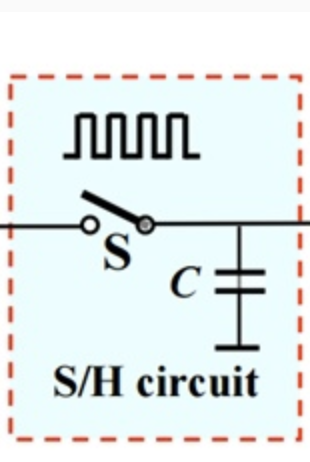 Sample and Hold
Quantize and Encode
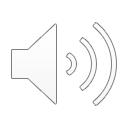 Sample and Hold
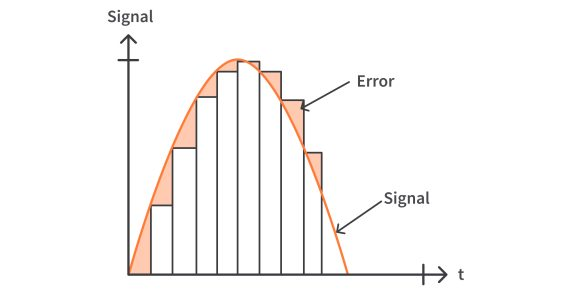 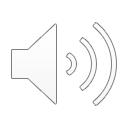 3-bit Flash ADC
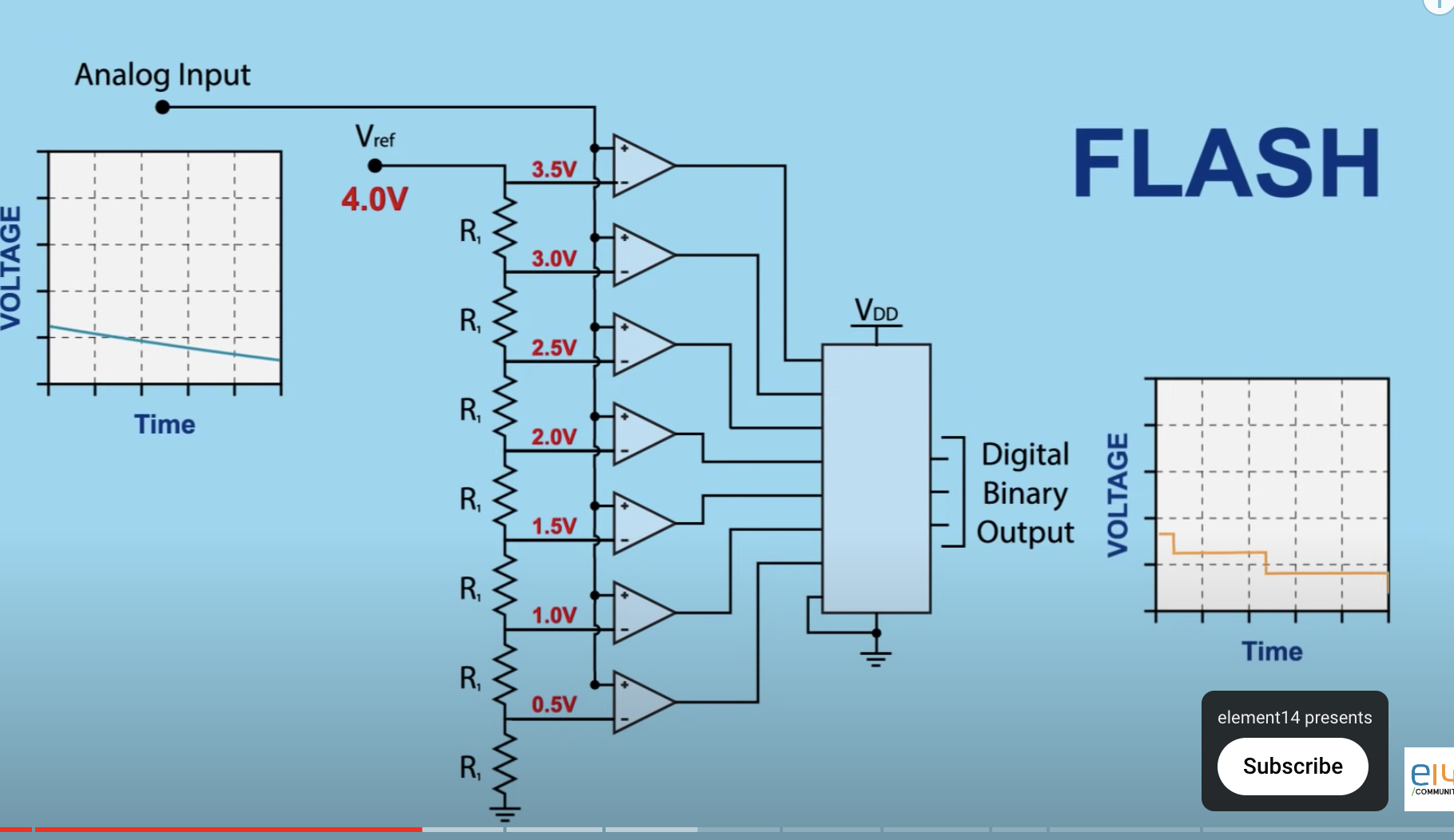 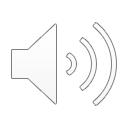 9
https://www.youtube.com/watch?v=g4BvbAKNQ90
Time Sampling
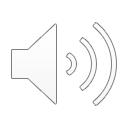 Frequency domain
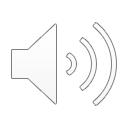 Nyquist Sampling Theorem

If we Fourier transform f(w) and capture all frequencies 
w > n correctly,  then a sampling time t = 2p/2n should suffice
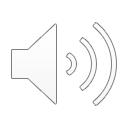 Sampling time needed
Nyquist Sampling Theorem

If we Fourier transform f(w) and capture all frequencies 
w > n correctly,  then a sampling time t = 2p/2n should suffice
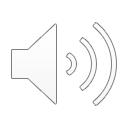 Sampling below Nyquist frequency: Aliasing
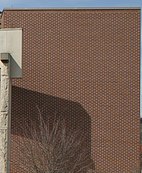 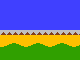 Wagon Wheel Effect
Moire pattern
32KHz sampling (must be > twice max freq)
Signals above 16KHz will cause aliasing during DAC/sampling
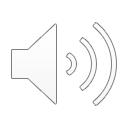 To summarize
Memory units can be error-corrected with parity bits. These can be 
     made efficient with Hamming coding, which approaches the Shannon limit
     of efficiency for small error rates. 

 The Shannon limit sets the upper bound on efficiency equal to 1 minus 
     the information entropy

Error distributions follow Gaussian statistics 

Biology does error corrections using codon degeneracy, and employing various fixers (nuclease for spotting, polymerase for correcting, ligase for sealing etc).

Huffman Trees (Fax/Modems) and Lempel-Ziv coding (TIFF/ZIP) allow lossless
    data compression by assigning strings according to frequency or novelty. 

Analog errors in ADC come from quantization (comparator quality) and sampling
    (Nyquist theorem) and can show up as aliasing etc.
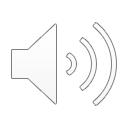 15
Next Lecture
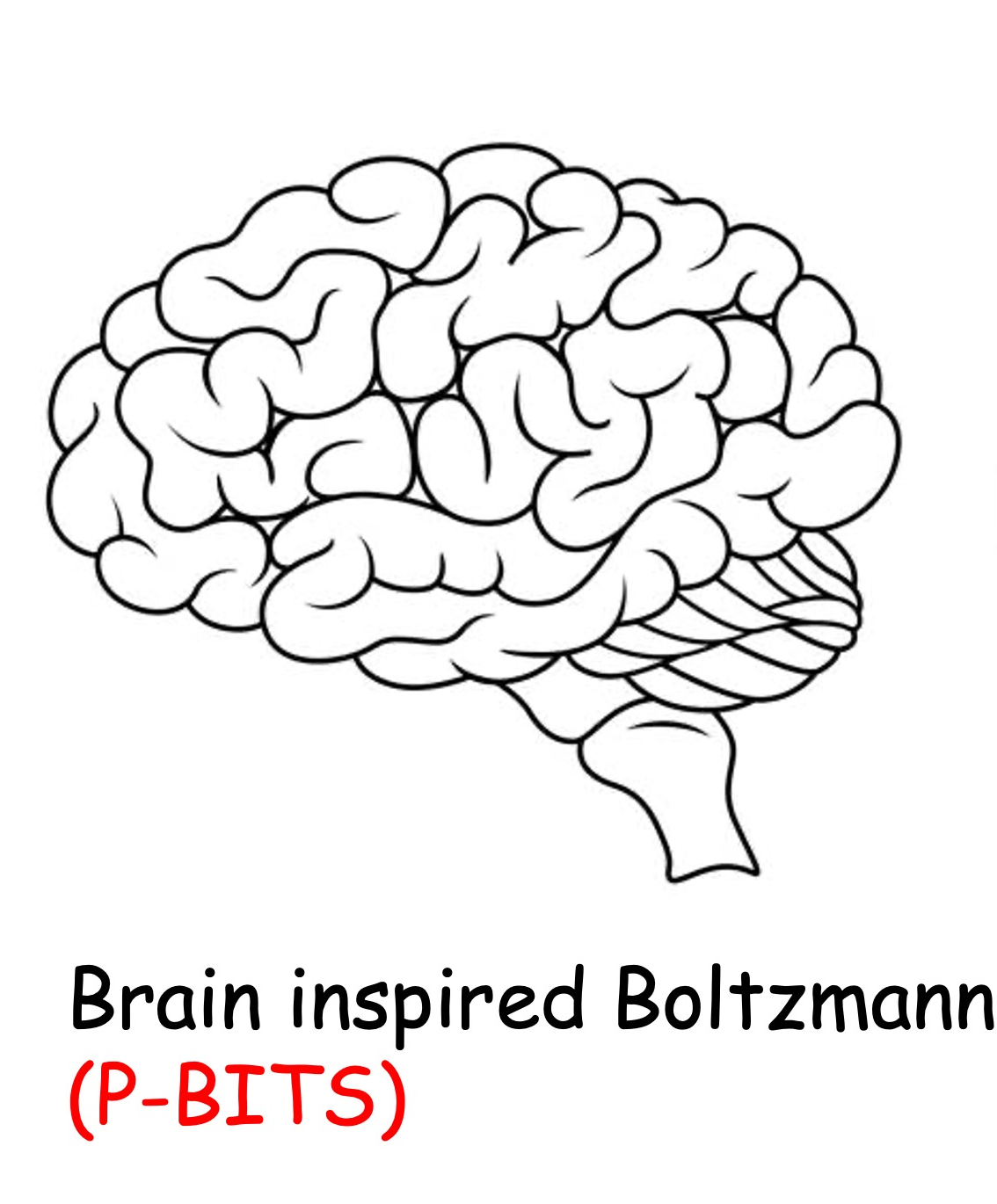 Can we compute anything?
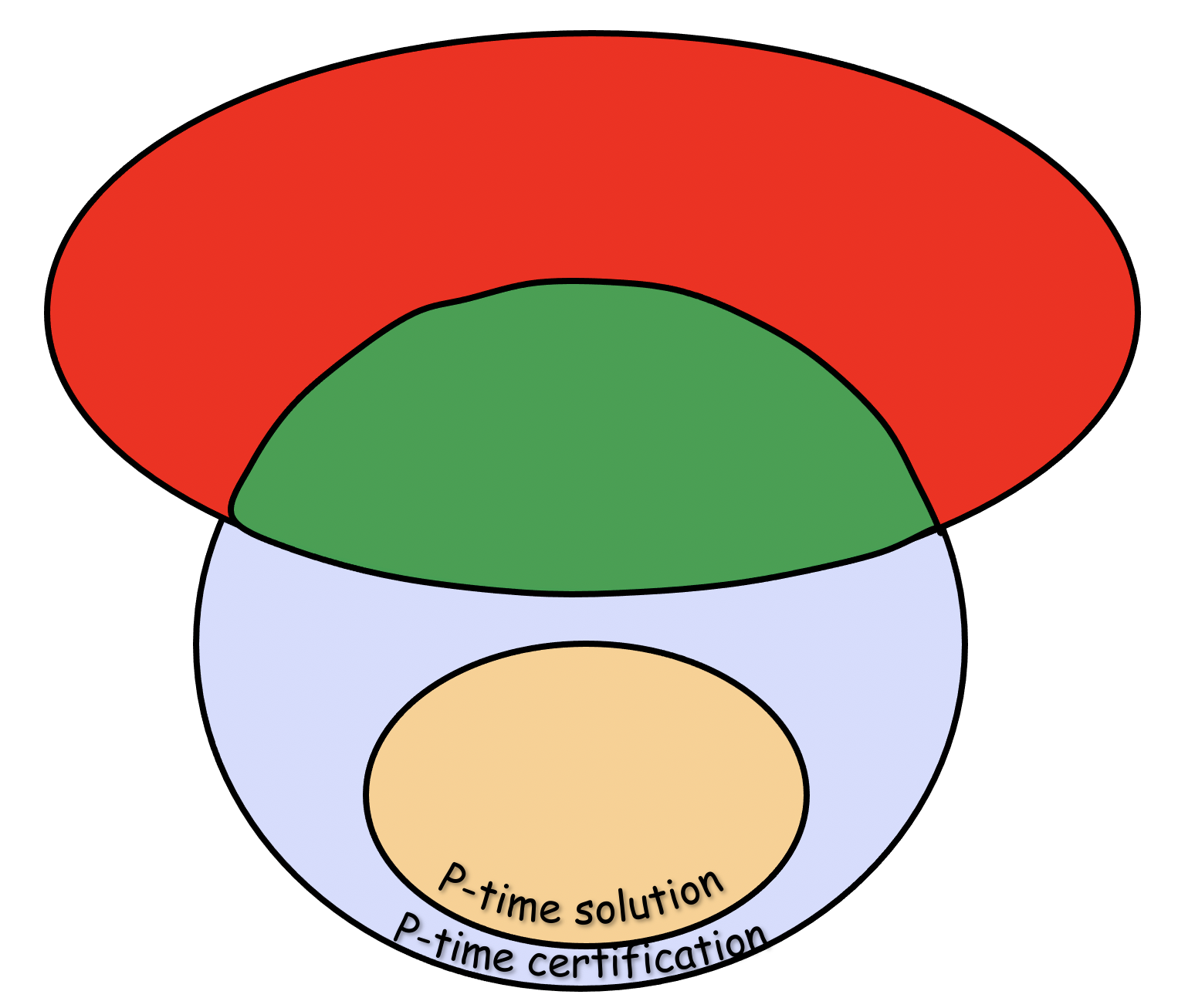 Turing Machine
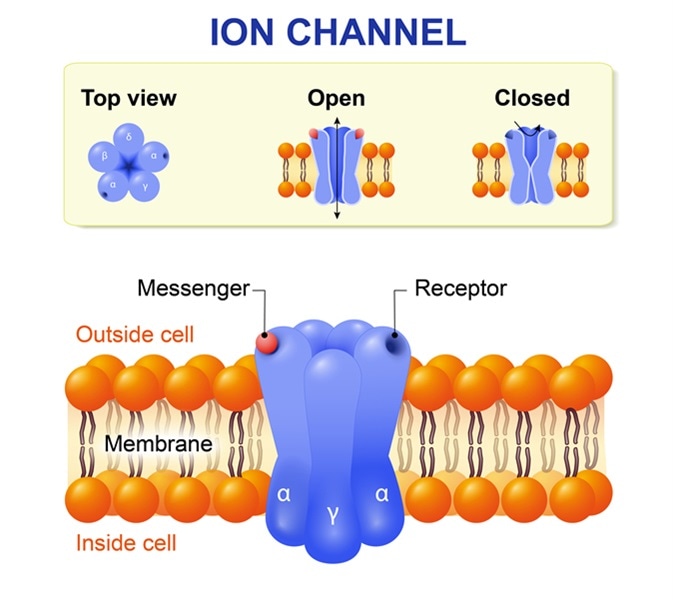 Computational Complexity
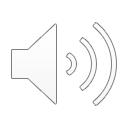 Ion Channels
16